Usability Testing 3
CPSC 481: HCI I
Fall 2014
Anthony Tang
1
Learning Objectives
By the end of this lecture, you should be able to:
» Identify and label several types of biases as they relate to internal validity in experiments
» Describe several methods of addressing internal validity by changing how a study is run
» Understand how this usability testing framework can be applied in research
2
Experimental Validity
External validity » realism
Across situations
Across people
Internal validity » integrity
Confound
Selection bias
Learning effects
Priming
Experimenter bias
3
Imagine this test…
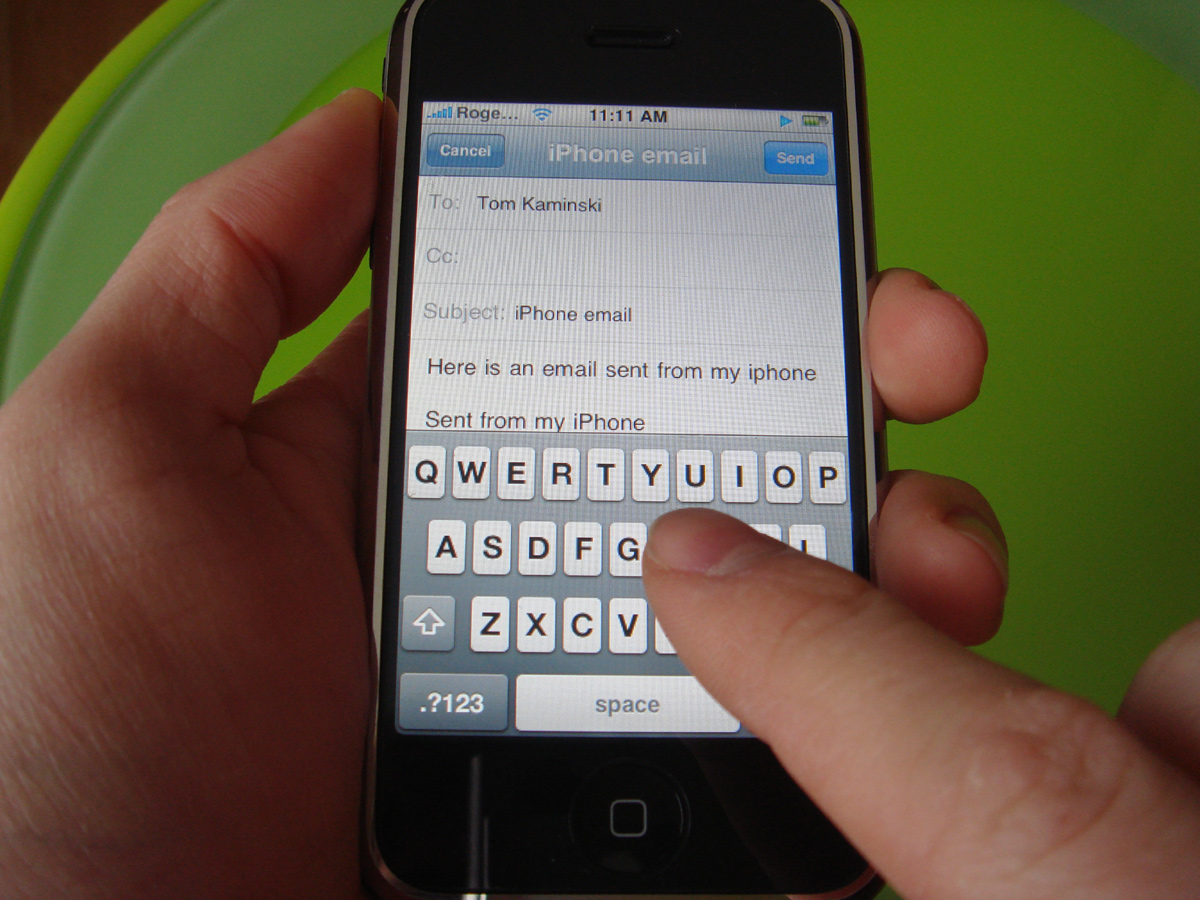 Design a typing interface for use while driving cars.
Bring people into the lab, put them at a desk.
Ask them to write an email, and time how long it takes.
4
[Speaker Notes: http://crackberry.com/files/u3/roundrobin/iphone/iphone6.jpg

At least one hand needed to drive!
What about attention and distractedness?
How will the device be held?]
External Validity » Across Situations
Does the test situation match the situation that the design will be used in?
Does it match at least in critical ways?
What are aspects that are different?

Artificiality
5
Imagine this test…
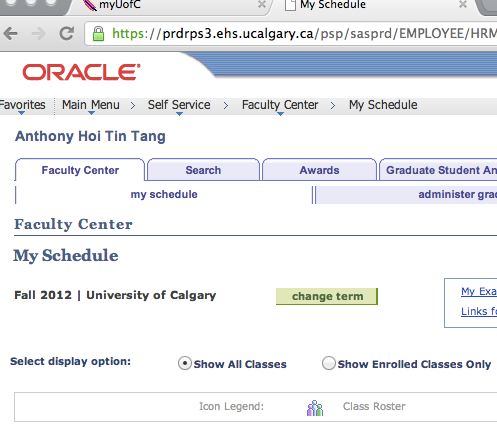 Recruiting developers of PeopleSoft, ask them to register for courses.
Because they can register for their courses within 5 minutes, the interface is deemed usable.
6
External Validity » Across People
Are test subjects representative of the target user population?
Is it a randomly selected group, or are there constraints on how the group is selected that may affect test results?

Generalizability across a population.
7
Experimental Validity
External validity » realism
Across situations
Across people
Internal validity » integrity
Confound
Selection bias
Learning effects
Priming
Experimenter bias
8
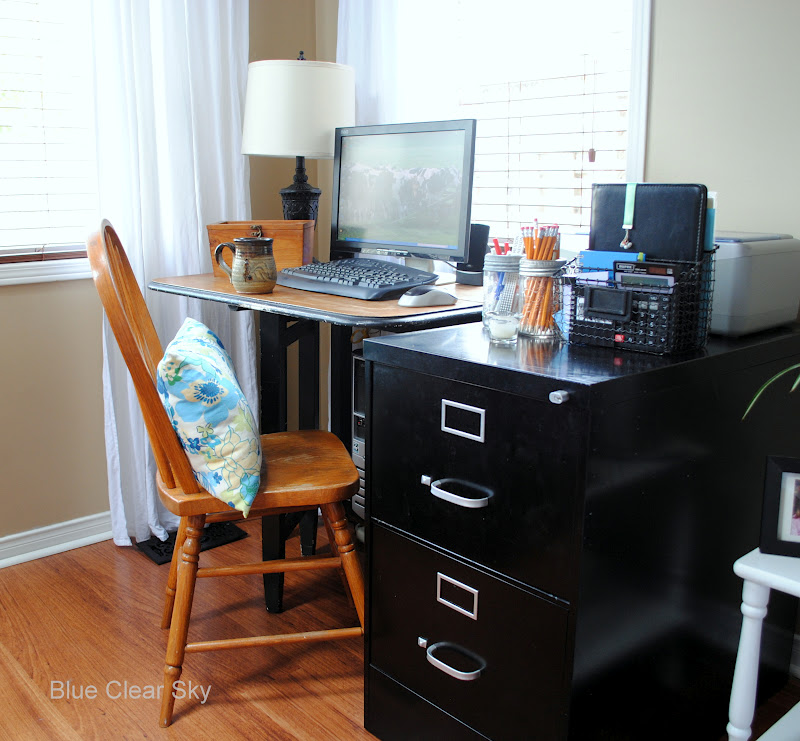 Imagine this test…
You are designing a colour scheme for your interface, and recruit participants for the entire day. For morning participants, you use interface A; for afternoon participants, you use interface B.
Morning participants seem to have no problems with the interface, but participants take a lot more time to complete the task
9
[Speaker Notes: http://3.bp.blogspot.com/-d3Z2sX-Dv60/UDFDEUwe4pI/AAAAAAAAIM4/Dj8dMzS9jfI/s1600/2012+08+family+room+office+area9.jpg]
Internal Validity » Confound
When you are testing something, and changing one aspect of the test (i.e. a variable), if something else changes along with that variable, then you have a confound.

This means that you cannot tell what is causing the difference.
10
Imagine this test…
You design two computer games for children, and bring it to a school to test.
The first 10 students that complete their homework are sent to your testing office for the first game.
The next 10 students that complete their homework are sent to play the second game.
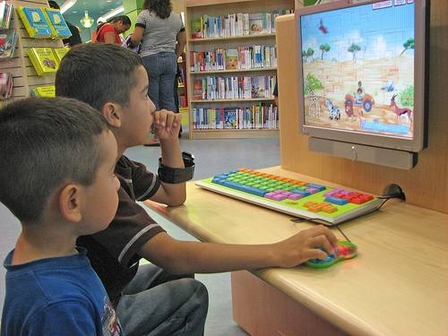 11
Imagine this test…
You design two computer games for children, and bring it to a school to test.
The first 10 students that complete their homework are sent to your testing office.
They find both games very easy to play.
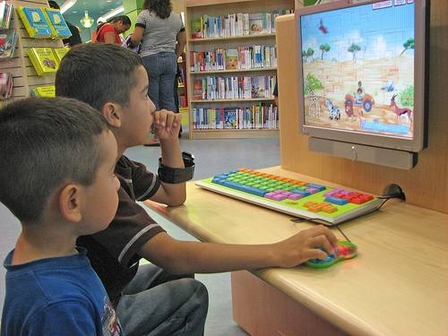 12
Internal Validity » Selection Bias
Systematic, non-random sampling of the population distorts your ability to generalize from the results.
13
[Speaker Notes: http://c.suite101.com/files/styles/article_full/public/000/105/000105936.jpg]
Imagine this test…
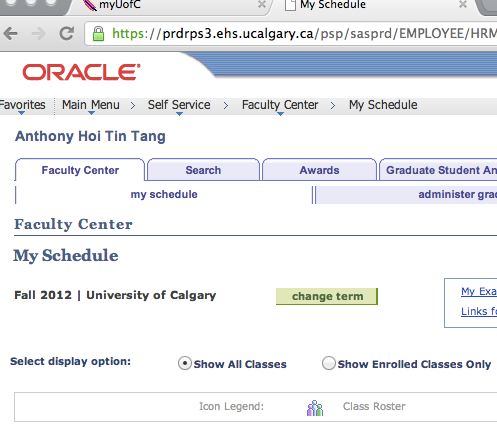 You have designed two new interfaces for PeopleSoft. You recruit students to test your interface.
For each participant, you give them your least favourite interface first to complete the task, and then you give them your favourite interface second.
14
Internal Validity » Learning | Fatigue Effects
Experience gained from using the first interface (to conceptual model) affects how they think about and use the second interface.

Too much testing means participants get tired of testing.

Mix it up: for some participants, A then B; for others, B then A.
15
Internal Validity » Experimenter Bias
16
[Speaker Notes: http://blog.lib.umn.edu/paldr001/myblog/2011/12/]
Internal Validity » Demand Characteristics
If participants know what your hypothesis is, they will actively try to be “good participants” and help you.
17
[Speaker Notes: Pepsi Challenge?]
Experimental Validity
External validity » realism
Across situations
Across people
Internal validity » integrity
Confound
Selection bias
Learning effects
Priming
Experimenter bias
18
Ways to improve validity
19
Ways to improve validity
“Double-blind” experiment
» neither participant nor experimenter know the hypothesis

Active deception
» tell participants you’re expecting the opposite of what you expect
20
Ways to improve validity
Randomized assignment to conditions
» reduces systematic assignment biases

Randomized ordering of conditions
» normalizes the effect of order/learning/fatigue

Large sample size
» reduces effect of “randomness”
21
Experimental Validity Summary
External validity » realism
confidence that results applies to real situations

Internal validity » integrity
confidence in our explanation of experimental results
22
Recording Observations
We risk forgetting, missing, or misinterpreting events if we do not record user actions for later analysis.
Lots of different methods for doing this with various pros and cons:
» paper and pencil (2nd observer helps)
» audio recording
» video recording
» system recording (user actions w/ system, user actions)
23
[Speaker Notes: This is in the wrong slot. Should be in slide deck 14
– paper and pencil

• primitive but cheap

• observer records events, comments, and interpretations

• hard to get detail (writing is slow) 

• 2nd

observer helps… 

– audio recording

• good for recording think aloud talk

• hard to tie into on-screen user actions

– video recording

• can see and hear what a user is doing

• one camera for screen, rear view mirror useful…

• initially intrusive]
Coding sheet example…
Tracking a person’s use of an editor…
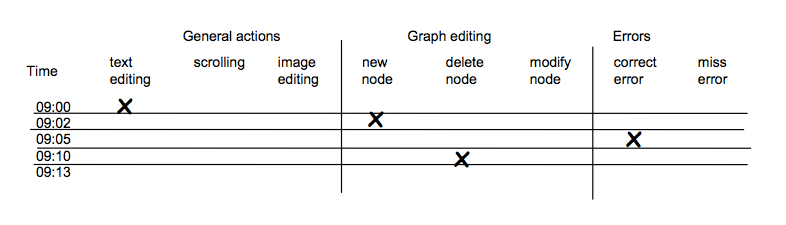 24
Usability Tests: HOWTO
Determine goals of usability test
Determine testing timeframe
Determine target audience & recruitment plan
Develop testing plan
What are the most important things you want to know?
Conceptual model extraction
Provide non-leading questions
Simple/realistic scenarios
Prepare any written materials (audience-specific, if necessary)
Run a pilot study
Run your test with real participants
25
[Speaker Notes: Also, testing location and context]
When should I use a usability test?
Any time.
Early:
Exploring potential possible designs
Late:
Close to end stage to determine possible showstoppers
After:
Investigate reported problems
26
[Speaker Notes: My emphasis: earlier

It’s cheaper, but still possible to do it late
You can figure out what needs to be fixed for next time around, or determine what kind of documentation is required/information for support people]
Learning Objectives
You should now be able to:
» Identify and label several types of biases as they relate to internal validity in experiments
» Describe several methods of addressing internal validity by changing how a study is run
» Understand how this usability testing framework can be applied in research
27